The World of Painting
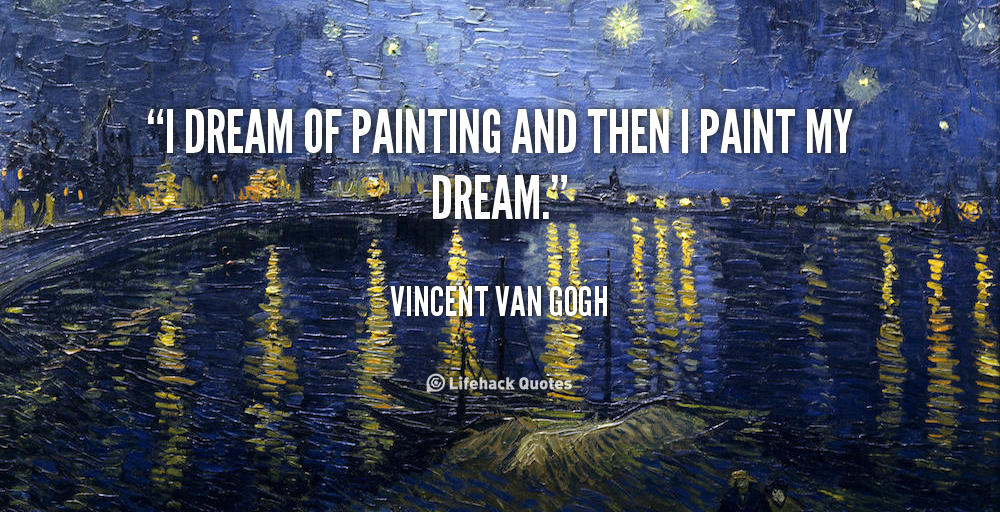 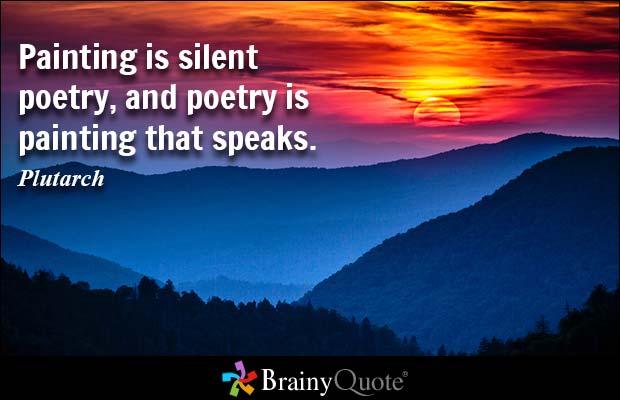 Quotations about Painting
Art plays an important role in our life. It aids the people`s understanding of their culture. No doubt tastes should be developed through images of high artistic culture, whereas works of popular culture as a rule meet consumers tastes.
In my opinion the habit of looking at good pictures is in itself a means by which taste can be formed. Art allows people to talk about emotionally meaningful experiences.
Every artist tries to develop his own style of painting to differ from other ones. There are many styles of painting in art: a portrait, a still life, a landscape, a seascape and etc.
A portrait is an image of a person or animal. Besides showing what someone looks like, a portrait often captures a mood or personality.
A still life shows objects, such as flowers, food, or musical instruments. A still life reveals an artist's skill in painting shapes, light, and shadow.
A landscape is an outdoor scene. A landscape artist uses paint to create not only land, water, and clouds but air, wind, and sunlight.
A real life scene captures life in action. It could show a busy street, a beach party, a dinner gathering, or anyplace where living goes on.
A religious work of art shares a religious message. It might portray a sacred story or express an artist's faith.
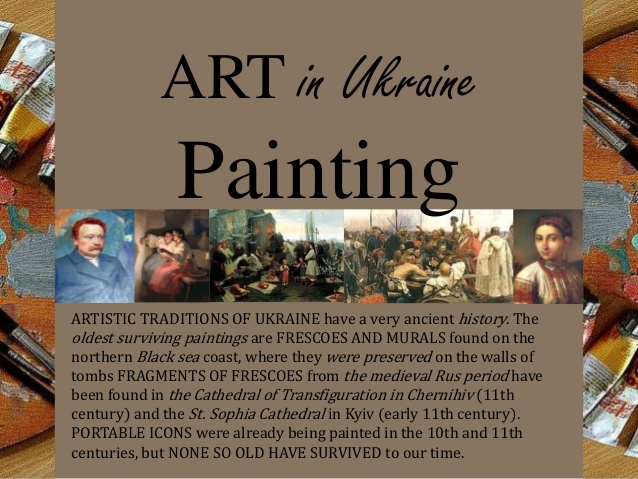 Taras Shevchenko
“Catherine”
M. Pymonenko 
“To the Water”
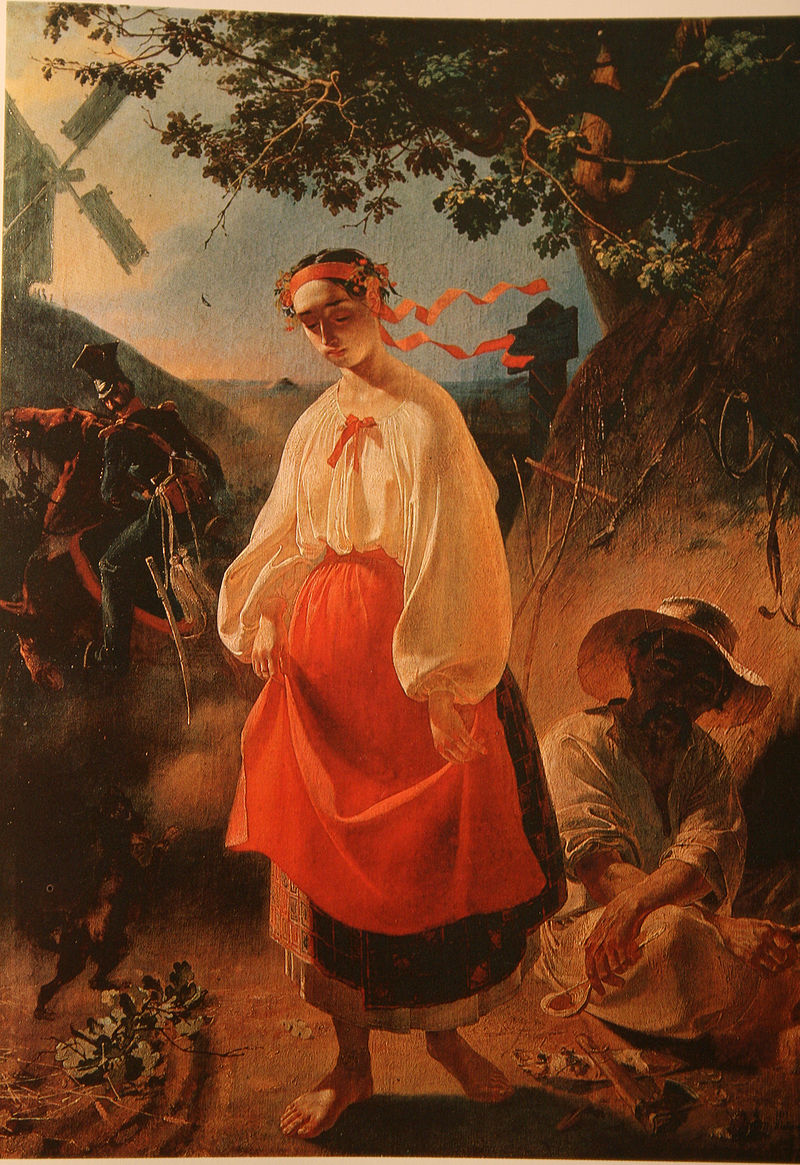 Сontemporary Ukrainian ArtVasyl Kushch, Ukrainian artist
"THE EARTH" (ZEMLIIA) BY BOHDAN PEVNYDedicated to the Memory of the 1933 Famine in Ukraine
The Art Inspired by Ukraine's EuromaidanWhen Kiev's Independence Square becomes a studio.
The anonymous author says his painting represents Ukraine today. "Ukrainians showed people of other countries that we are not afraid of anything. When the situation become very difficult, nobody surrenders," he wrote.
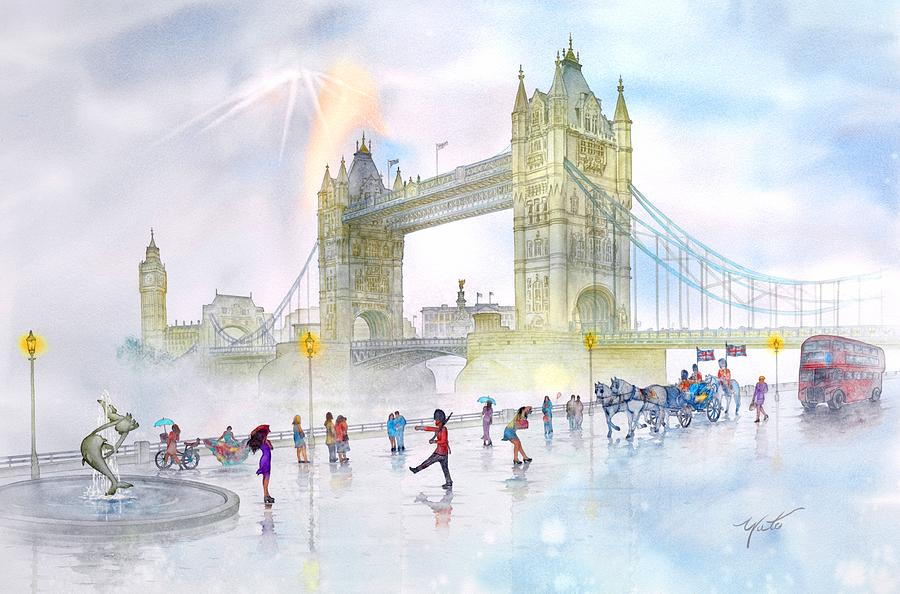 English Painters
William Hogarth
Thomas Gainsborough
Reynolds Sir Joshua
An artist has the skill to combine form and colour into harmonious entity and to represent a brilliant colour scheme. The artists pictures may be dull, crude, chaotic and colourless daub of paint. But in spite of it they are an exquisite piece of painting.